언어논리 독해력(3주차)
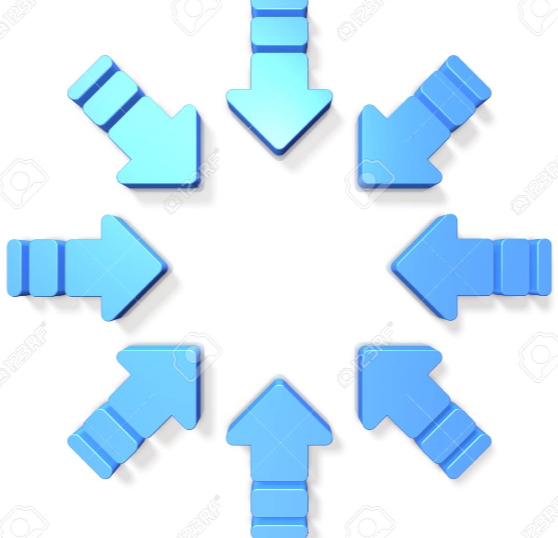 중심 내용
파악하기
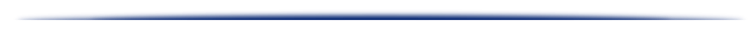 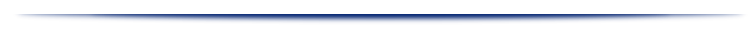 독  해  력
독해력은 지문에서 제시된 글에서 문단 또는 글 전체 내용을 이해하고 
                                                               핵심내용을 파악하는 능력을 말한다. 

 예컨대, 지문에서 필자가 다루고 있는 정보, 개념, 화제, 논쟁점 등  전체적인 내용 이해와
                           주요 부분을 파악할 줄 아는 ‘문장의 구성 및 이해’능력이다.
세부정보의 파악
중심 내용 파악
개념의 이해와 적용
지문이 무엇에 대해 어떻게 이야기 하는지를 확인하는 과정에서 파악되는 정보
글을 읽는 목적,
필자가 말하고자 하는 중심내용을 파악
지문상 어휘/구절/문장의 사전적ㆍ문맥적ㆍ함축적 의미를 파악ㆍ적용
나를
깨우자
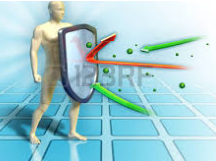 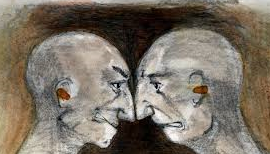 고난
갈등
≠
외부 위협
“자기 자신을 저평가 하는 사람은 결코 더 나은 삶을 살 수 없다”
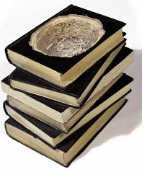 Super com
백과사전
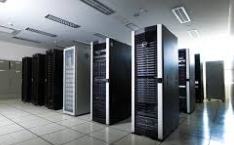 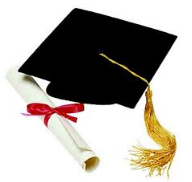 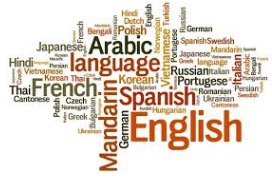 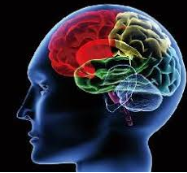 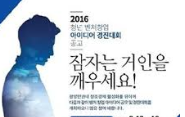 120만 배
6억 권
40여 종
12개
인간은 뇌의 기능의 1%도 채 사용 못함
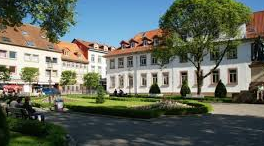 나를
깨우자
등차 급수의 합(10살)
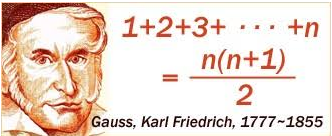 괴팅겐 대학교(독일)
기억하자. 
당신은 생각보다 휠씬 뛰어난 존재…  
잠재된 만능열쇠를 사용할 사람은 
바로 당신!
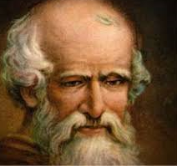 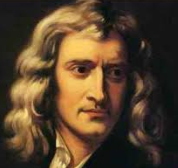 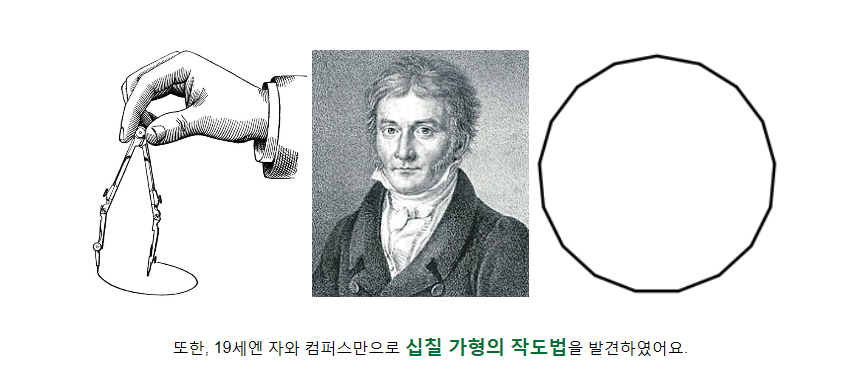 아르키메데스
뉴턴
마지막 문제에 하룻밤을 꼬박 새웠습니다. 정말 부끄럽습니다.
중심(핵심) 내용 파악
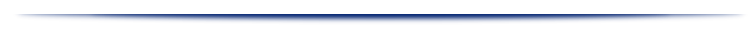 발문
유형
글을 읽는 목적, 필자가 말하고자 하는 전체적인 내용을 파악
핵심 내용(주장)으로 
적절 or 부적절한 것
중심 내용으로 
적절 or 부적절한 것
【선택지의 유형】
① 부분적인 것 제시  
② 부차적인 것을 통해 중요한 것을 혼동
③ 중심화제는 맞게, 세부내용은 틀리게
④ 비유 또는 사례를 중심내용으로 왜곡
<문제 해결 Tip>  지문에서 글의 맥락을 파악하는 것이 무엇보다 중요함
중심(핵심) 내용 파악
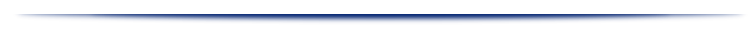 지문의 내용상 부분적인 것으로  진술된 선택지
글의 주요 흐름을 제시하는 것이 아니라
                              → 지문에 없는 일반적 /부분적 내용을 진술
부차적인 것을  통해 중심 내용 호도  
지문에서 제시된 중심 내용을 진술하는 것이 아니라 
                      → 지문에 있는 부차적인 내용을 제시하여 혼동을 유도
중심화제는 맞게, 내용은 틀리게
중심 화제는 맞는 반면 → 일부 세부 내용은 다르게 기술
비유/사례를 중심 내용으로 왜곡
비유/사례를 처음 또는 끝 부분에 제시하여 → 중심내용으로 왜곡
중심(핵심) 내용 파악
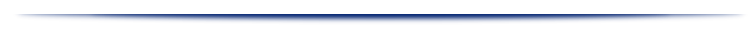 핵심내용과 중심내용은 유사한 뜻 → 읽기 능력의 핵심
                                                 요지(要旨), 논지(論旨)라는 뜻과 같은 의미
문제의 유형은 크게 한 문단의 내용을 묻는 문제와 
                                                         전체 내용을 묻는 문제로 구분됨.
핵심 내용을 파악하기 위해서는 문단의 요건과 형식에
                                            대한 이해를 바탕으로 접근하는 것이 필요함.
<단어--문장--문단--글>
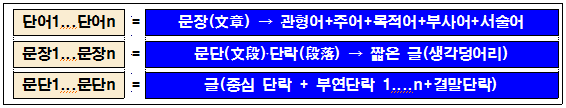 중심(핵심) 내용 파악
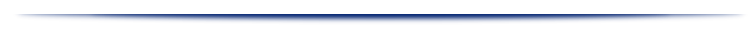 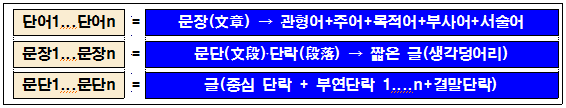 중심문장(주제문)* + 부연(敷衍)문장(뒷받침 문장)**들
*   한 단락에서 다루어질 내용이나 관념의 핵심을 서술한 문장
** 소주제문을 설명 또는 논증한 문장들로 소주제문을 뒷받침하는 문장 
【의미설명(즉, 다시 말해서), 예시(예를 들어),비유(비유하자면), 인용(인용하자면)】
+
단락
단락
중심단락  + 부연단락들 → 글
(도입단락 - 일반단락1…n-결말단락)
☞ 문단의 조건 중 가장 중요한 것은 다루어지는 주제는 하나이어야 함
      그러므로 문단 내에는 하나의 중심 문장이 있어야 하며, 
                    그 중심 문장은 여러 개의 보조 문장에 의해 충분히 뒷받침되어야 한다.
중심(핵심) 내용 파악
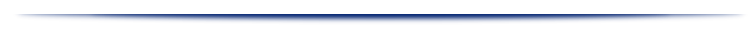 문단의 유형은 문단에서 소주제문이 나타나는 위치에 따라 
                         아래와 같이 두괄식, 미괄식, 양괄식, 병렬식으로 구분됨.
☞ 일반적으로 두괄식 또는 미괄식의 경우가 대부분 이다.
중심(핵심) 내용 파악
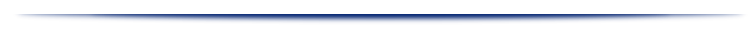 위 예문에서 주제문장은 ①이며, 뒷받침 문장은 ②~⑥이다. 
                            뒷받침 문장중에서 ②~④은 상술 문장이며, ⑤ ⑥은 예시 문장이다.
중심(핵심) 내용 파악
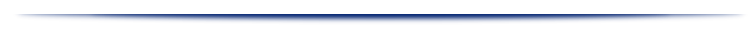 <한 문단의 중심 내용을 묻는 문항>
지문에 제시된 1개의 문단이나 여러 개의 문단 중 
                                   1개 문단에 한정하여 핵심내용을 확인하는 문제임
문제해결 Tip

 문단의 구조와 문단의 유형을 기준으로
주제문과 뒷받침 문장을 식별하는 것이 매우 중요함
그 이유는?
중심(핵심) 내용 파악
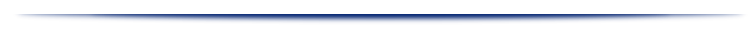 <전체 내용을 묻는 문제>
지문에 제시된 여러 개 문단 전체의 핵심내용을 확인하는 문제
<문제 해결 Tip> 
각 문단의 내용을 파악하는 것도 중요함. 
그러나 더욱 중요한 것은 
  각 문단이 어떤 관계 속에 유기적으로 연결되고 있는지를 이해하는 것임. 

 ☞ 예컨대 문단의 관계가 
      상하, 시간적·공간적, 비교와 대조, 열거, 원인·결과, 문제해결 등의
               논리적 관계를 이해하면서 
                                 필자가 중점적으로 이야기하고자 하는 내용을 파악 해야 함
중심(핵심) 내용 파악
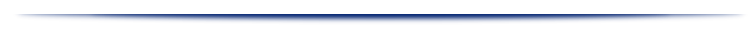 <상하 관계 논리구조>
상위개념의 문단을 제시하고 이어 그 상위개념과 연계된 
                                                       다양한 하위개념들을 문단 별로 제시하는 방법
중심(핵심) 내용 파악
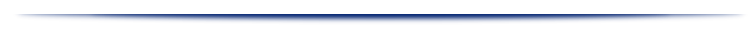 <시간·공간적 관계>
시간적 관계 → 먼저 시간적 흐름에 따라 서술하는 방식
 공간적 관계 → 특정한 공간을 설명 또는 공간적인 차이를 부각하고자  
                                            하나의 공간을 묘사하고 이어 새로운 공간을 기술
중심(핵심) 내용 파악
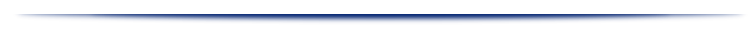 <비교·대조 관계  논리구조>
비교와 대조는 대상을 좀 더 쉽게 설명하기 위해 보편적으로 사용하는  서술 방식이며, 
                                                                                        둘 이상의 대상을 전제로 함.
比較는 둘 이상의 사물을 견줄 때 유사점(공통점)을 들어 설명하는 방법
“탱자는 매끈하게 잘생겼으면서도 별로 쓸모가 없었다.
                                                    향기도 유자만 못했고, 맛은 더구나 비교가 되지 않았다.”
對照는 둘 이상의 사물을 견줄 때 
                                           차이점(대소. 장단, 명암, 선악 등)을 들어 설명하는 방법
“식성은 민족마다 다르다. 한국인은 채식을 좋아하는데, 중국인은 육식을 좋아한다.”
중심(핵심) 내용 파악
<비교·대조 관계  논리구조>
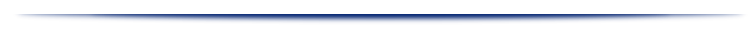 명령이라는 공통점을 중심으로 가언적 명령과 정언적 명령을 비교하고 있음
비교인가 대조인가?
중심(핵심) 내용 파악
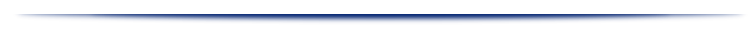 <비교·대조 관계  논리구조>
생각컨대, 진정한 자존심이나 사이비 자존심이나 간에, 모두 자신의 삶을 보호하기 위하여 생성된 것이라는 점에서는 동일하다. 그러나, 그 삶이 어떠한 것인가에 따라서 그 종류를 달리한다. 전자는 영원한 삶에, 후자는 그날그날의 세속적 삶에 집념한다. 전자는 자신의 세계에만 충실하기 때문에 진정으로 주체적이며, 후자는 자신의 대외적인 체면과 남에게 전시되는 효과에만 사로잡히기 때문에 타율적 존재로 떨어지지 않을 수 없다. 즉 후자의 자존심을 지닌 이는 스스로는 독립되어 있다고 생각할지 모르나 객관적으로 보면 항상 종속적인 지위를 방황함을 면하기 어렵다는 말이다.
<정재각:'한국인의 대외적 자존심'에서>
비교인가 대조인가?
이 예문은 앞부분에서 공통점을 말하고, 이어서 차이점을 강조한 대비에 의해 진술된 문단이다
중심(핵심) 내용 파악
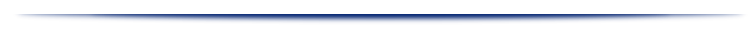 <열거 관계  논리구조>
“구체적인 예(특정 사실)를 들어 주제문을 뒷받침 함”

 이는 본론을 이루는 각 단락의 상호 관계가 
                     상하관계 또는 대등한 지위를 갖게 하여 펼쳐 나가는 형태로서 

 첫째(먼저, 우선),………, 둘째(다음, 또한),………, 셋째(마지막),   ……와 같은 형식에 의해 전개해 나가는 그 전형적인 방법이다.
<열거하는 방법> 
 ① 구성요소로 나누어 열거
 ② 원인을 열거
 ③ 나타나는 영향이나 사례를 열거 등 다양하게 적용됨
중심(핵심) 내용 파악
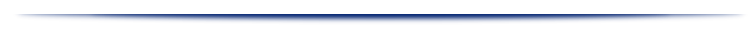 <열거 관계  논리구조>
중심(핵심) 내용 파악
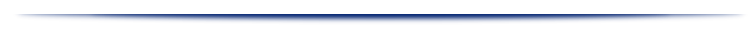 <인과적 관계  논리구조>
어떤 결과의 원인을 분석하거나, 어떤 원인에 대한 결과를 예측하는 것과 
                                       같이 '원인-결과'의 관계로 내용을 전개하는 방법
 ☞ 전개방식 → ‘원인-결과’, ‘결과-원인’
비합리적인 신념의 결과로 심리적인 문제가 발생한다며 그 원인으로  3가지를 진술하고 있다.
중심(핵심) 내용 파악
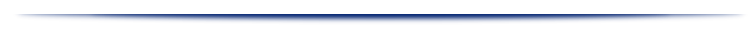 <문제-해결 관계  논리구조>
“문제(원인, 현상 등)를 언급한 후 그 해결 방안을 제시”
 일반적으로 직장생활에서 요구되는 보고서의 대다수가 문제 해결이라는
                                                 사실을 고려할 때 매우 중요한 기술방식 임
중심(핵심) 내용 파악
기초문제 토의
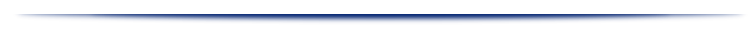 아래 문장 또는 문단의 내용을 읽고 중심 내용 또는 화제를 
                                                     요약해서 기술하고 토의해 보자
독창성 또는  창의성, 비교(詩 라는 공통점을 들어 설명)
중심(핵심) 내용 파악
기초문제 토의
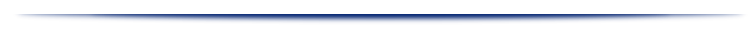 시간적(옛날, 근세, 현재)/나열
중국의 문물 및 기예를 배우자!
(중국의 문물과 기예를 수용하자)
중심(핵심) 내용 파악
기초문제 토의
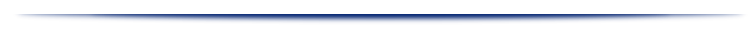 인과적 관계
(인간-언어-사회 상호관계 비교)
사회-인간-언어의 관계
중심(핵심) 내용 파악
기초문제 토의
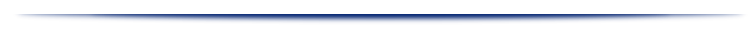 세시풍속(歲時風俗): 예로부터 전해지는 농경 사회의 풍속(설날·대보름·단오)
세시 풍속 연구의 의의
열거
중심(핵심) 내용 파악
기초문제 토의
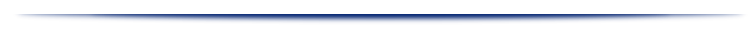 인과적 관계
(결과 – 원인/이유)
유명무실(有名無實)한 재해 대책
 농어업 재해 대책의 한계
중심(핵심) 내용 파악
기초문제 토의
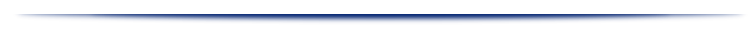 기계가 인류에 미치는 역기능
예시(문제-그 이유/전망)
‘컴퓨터 통신’을 예를 들어 이유와 전망제시
십시일반(十匙一飯)

아무리 가볍고 쉬운 일일지라도 그것을 도와주게 되면
   상대방에게는 큰 은혜가 될 수도 있다는 의미이다.
중심(핵심) 내용 파악
기부문화, 재능기부
Key word
필자가 이야기
하고자 하는 의미?
기부문화(재능기부)의 변화
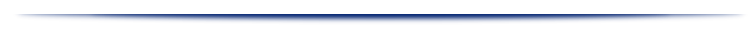 문제 1, 다음  내용과 가장 관계가 깊은 속담은?
① 티끌 모아 태산이다.            ② 공든 탑이 무너지랴         ③ 백지장도 맞들면 낮다.
④ 쥐구멍에도 볕들 날이 있다.                                         ⑤ 흘러가는 물도 떠 주면 공이다.
기술방식?
나열, 재능기부문화 사례 나열
아무리 쉬운 일이라도 도움을 주면 은혜가 된다.
중심(핵심) 내용 파악
평가문제 토의
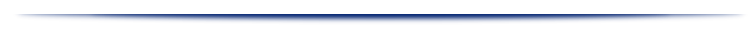 문제 2, 다음  글의 제목(화제)로 적절한 것을 고르시오?
① 인생살이의 요령         ② 지나침에 대한 경계          ③ 편안한 생활을 위하여
④ 안빈낙도(安貧樂道)의 삶                                     ⑤ 추구해야 하는 삶
지나침
비교 / 나열
무엇에 관한 내용?
내용 조직방식은 ?
어떻게 하자는 것인가 ?
지나침 경계
중심(핵심) 내용 파악
평가문제 토의
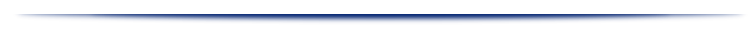 문제 3, 다음  글의 제목(화제)로 적절한 것을 고르시오?
① 선진국과 후진국의 지식 갈등     ② 글로벌 경영     ③ 애국심을 통한 민족주의
④ 경계를 없앤 지식경영                                        ⑤ 정보공유의 중요성
무엇에 관한 내용?
내용 조직방식은 ?
공유, 지식
주장-부연설명
어떻게 하자는 것인가?
지식 공유
(경영)
중심(핵심) 내용 파악
무엇을 설명하고 있는가?
Key word?
조직방식은 ?
동영상 압축 기술, 허프만 코딩 방식, 허프만 트리
예, (과정에 대한)나열식
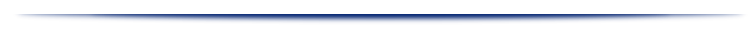 허프만 코딩방식 과정
문제 4, 다음  글의 주제로 적절한 것을 고르시오?
① MPEG의 종류         ② 허프만 코딩 방식의 정의      ③ 허프만 코딩 방식의 과정 
④ 데이터 트리의 표현 양상                                       ⑤ 데이터의 표현 방법
중심(핵심) 내용 파악
평가문제 토의
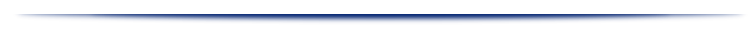 문제 5, 다음  글에서 다루고 있는 내용과 일치하지 않는 것은?
① 근대화가 전통사회에 미치는 영향          ② 근대화에 따른 사회변동
③ 근대화의 성격과 전통사회와의 관계       ④ 근대화가 전통사회의 문화에 미치는 영향 
⑤ 근대화가 전통사회를 갈등 속으로 몰아갔다.
상술(설명)
중심내용?
근대화와 전통사회 문화에 미치는 영향
전개방식
중심(핵심) 내용 파악
평가문제 토의
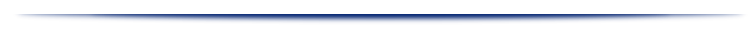 문제 6, 다음  글의 설명 (내용 조직) 방식은?
① 정의         ② 대조          ③ 예시             ④ 분류               ⑤ 유추
유추(무리 類, 밀 推): 같은 종류 또는 비슷한 것에 기초하여 다른 사물을 미루어 추측하는 일
Key word?
국(국, 탕)
중심내용 ?
국과 탕의 차이점
중심(핵심) 내용 파악
Key word
개인적 욕구, 공동생활, 다른 사람들의 행동, 평가와 간섭, 찬양, 비난, 관습
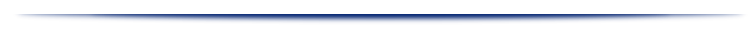 문제 7, 다음  글의 주제로 적절한 것을 고르시오?
① 개인적 욕구와 사회적 요구의 차이     ② 관습의 필요성     ③ 관습의 형성 과정
④ 관습, 법 도덕의 상호 관련성                                ⑤ 관습의 성립과 공동생활
중심내용 ?
욕구와 공동생활,  고정관념과 관습(관습의 성립)
중심(핵심) 내용 파악
평가문제 토의
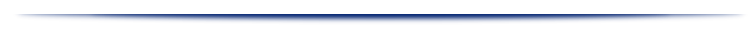 문제 8, 다음  글의 중심 화제로 적절한 것을 고르시오?
① 사회주의   ② 대동주의  ③ 민생주의   ④ 복지사상   ⑤ 이상으로서의 사회주의
사회주의적 사상(복지사상).대동사회, 민생주의
 열거(예시)
Key word?
내용 조직방식은?
이상으로서 사회주의
중심내용 ?
중심(핵심) 내용 파악
이야기식 서술과 결정 요인
 (문학적 장르, 예술적 문제, 논증 불필요)
이야기식 서술의 타당성
열거 관계(일반적 논거, 구체적 논거, 결론)
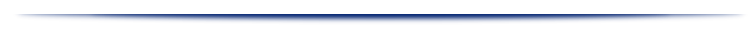 무엇에 관한 내용?
내용 조직방식은?
문제 9, 다음  글의 중심 내용으로  적절한 것을 고르시오?
이야기식 서술의 성격(구성화, 전형)(발단, 중간, 결말)(로맨스—풍자극)
이야기식 서술의 의의
(사건의 경과 과정, 문학적 형식을 부여)
① 이야기식 역사서술의 의미는 온고이지신(溫故而知新)이다. 
② 역사는 이야기식 서술방식에 의해 기술되어야 ‘옳고, 그름’의 논증이 가능하다.
③ 이야기식 역사 서술은 사건들 자체에 내재하는 인과적 내용을 실증하는 작업이다.
④ 이야기식 역사 서술은 문학적 예술적 방식을 기반으로 역사적 사건의 경과과정에 의미를 부여한다. 
⑤ 역사의 의미는 절대적인 것이 아니라 현재 시점에서 새롭게 재조명되고 규정되는 것이다.
중심(핵심) 내용 파악
평가문제 토의
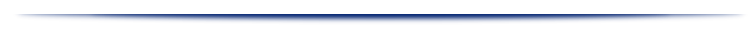 문제 10, 다음  글의 중심 내용으로  적절한 것을 고르시오?
성분분석이론의 문제
고전적인 범주의 본질
고전 범주화 이론의 한계 및 그에 차별되는 범주
① 고전 범주화 이론의 한계                              ② ‘새’가 갖는 성분 분석의 이론적 의미
③‘새’의 성분 분석 결과    ④ 성분 분석 이론의 바탕    ⑤ ‘새’의 범주의 필요‧충분조건
무엇에 관한 내용?
내용 조직방식은?
범주
문제-문제의 의미-결론
핵심내용 ?
성분분석이론의 한계
(고전적인 범주화 이론)
차시 예고
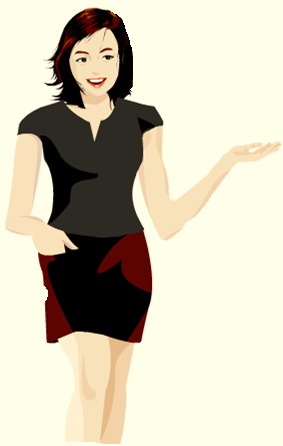 독해력
(개념과 관점의 이해 및 적용)

활동 1-6(p. 133-140)
                          → 1인당 1개
평가문제(141-146)
                          → 1인당 1개